Interní grantová soutěž 2019
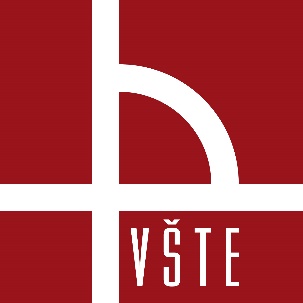 Vysoká škola technická a ekonomická 
v Českých Budějovicích
Ústav technicko-technologický
Environmentální výzkumné pracoviště
Rozšíření aplikačního a výukového potenciálu 
materiálové laboratoře na VŠTE
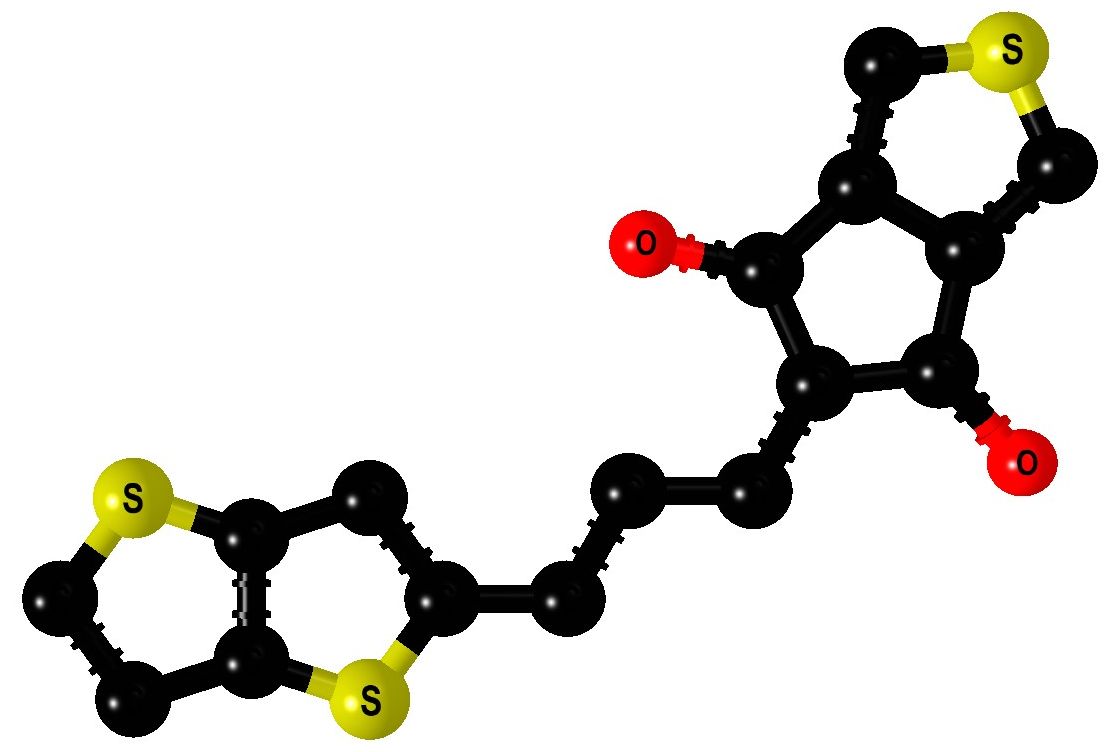 hlavní řešitel:	Ing. Jan Podlesný Ph.D.
spoluřešitelé: 	prof. Ing. Filip Bureš Ph.D.
		Ing. Veronika Jelínková
21. 11. 2019
Cíle řešení
Podpora publikační aktivity pracovní skupiny materiálové laboratoře
	
	syntéza a charakterizace vybraných derivátů thieno[3,2-b]thiofenu
	a publikace této práce v mezinárodním impaktovaném periodiku
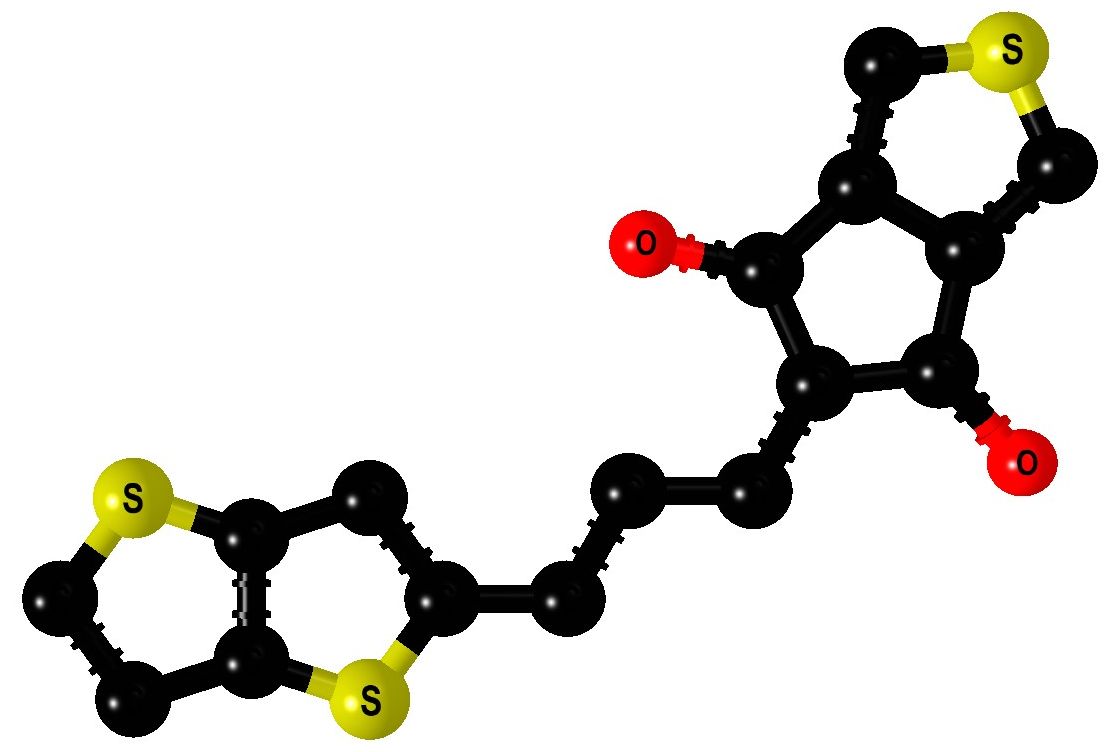 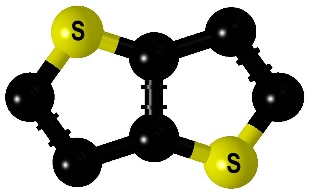 Inovace výuky chemie na VŠTE
	
	příprava vhodných experimentů určených k demonstraci učiva probíraného
	v rámci předmětu CHS Chemie
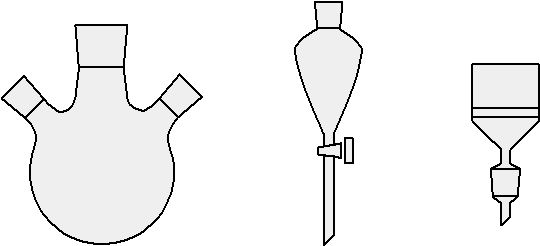 2
Úvod
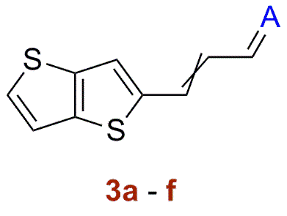 push-pull chromofor
D : thieno[3,2-b]thiofen
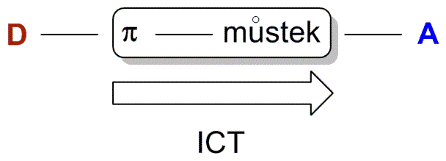 D = donor
A = akceptor
p = konjugovaný systém elektronů
ICT = intramolekulární přenos náboje
3
Syntéza cílových chromoforů 3a - f
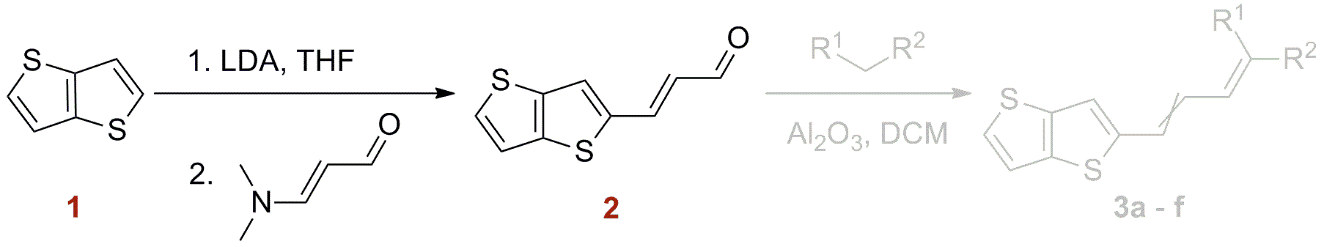 lithiace / substituce
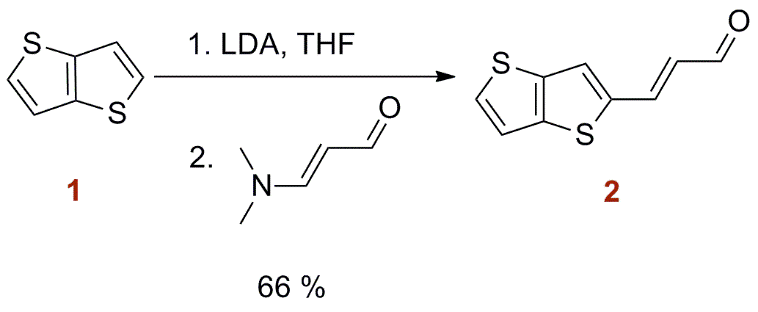 [1]	M. Klikar, V. Jelínková, Z. Růžičková, T. Mikysek, O. Pytela, M. Ludwig, F. Bureš, 
	Eur. J. Org. Chem. 2017, 2764–2779.
4
4
4
Syntéza cílových chromoforů 3a - f
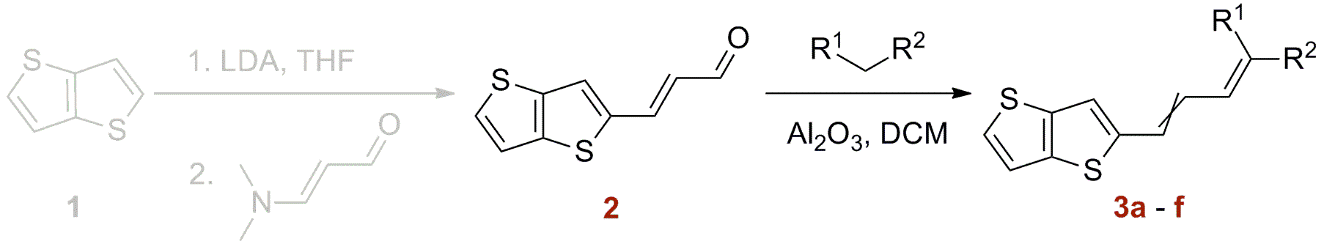 Knoevenagelova kondenzace
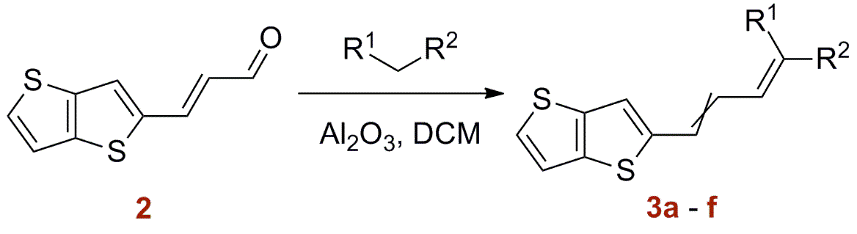 [1]	M. Klikar, V. Jelínková, Z. Růžičková, T. Mikysek, O. Pytela, M. Ludwig, F. Bureš, 
	Eur. J. Org. Chem. 2017, 2764–2779.
5
5
5
5
Syntéza cílových chromoforů 3a - f
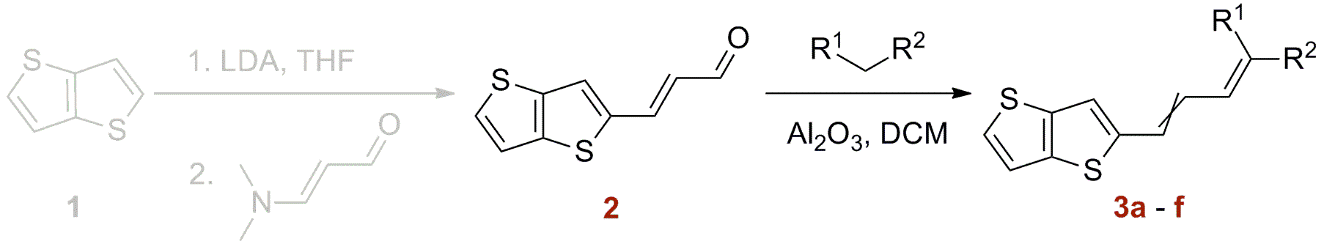 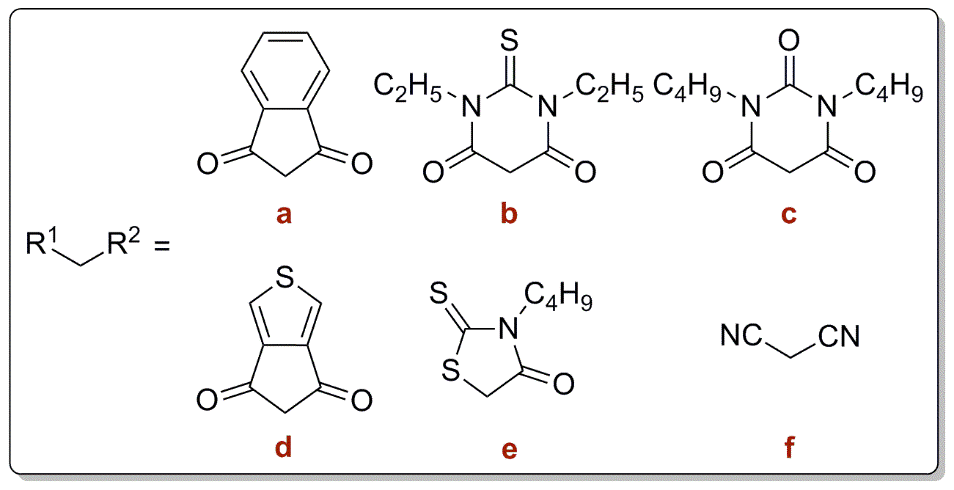 (71 %)
(63 %)
(82 %)
(99 %)
(72 %)
(65 %)
6
6
6
6
6
Knoevenagelova kondenzace
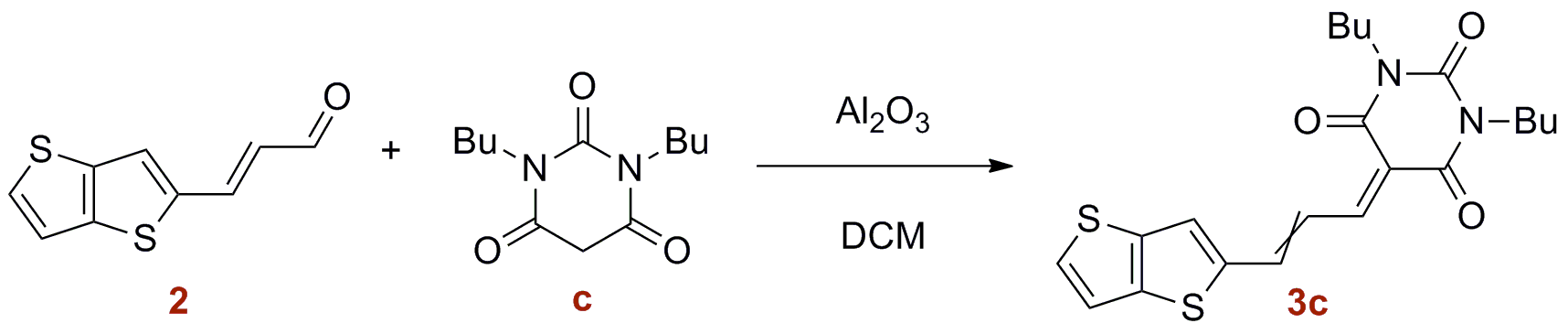 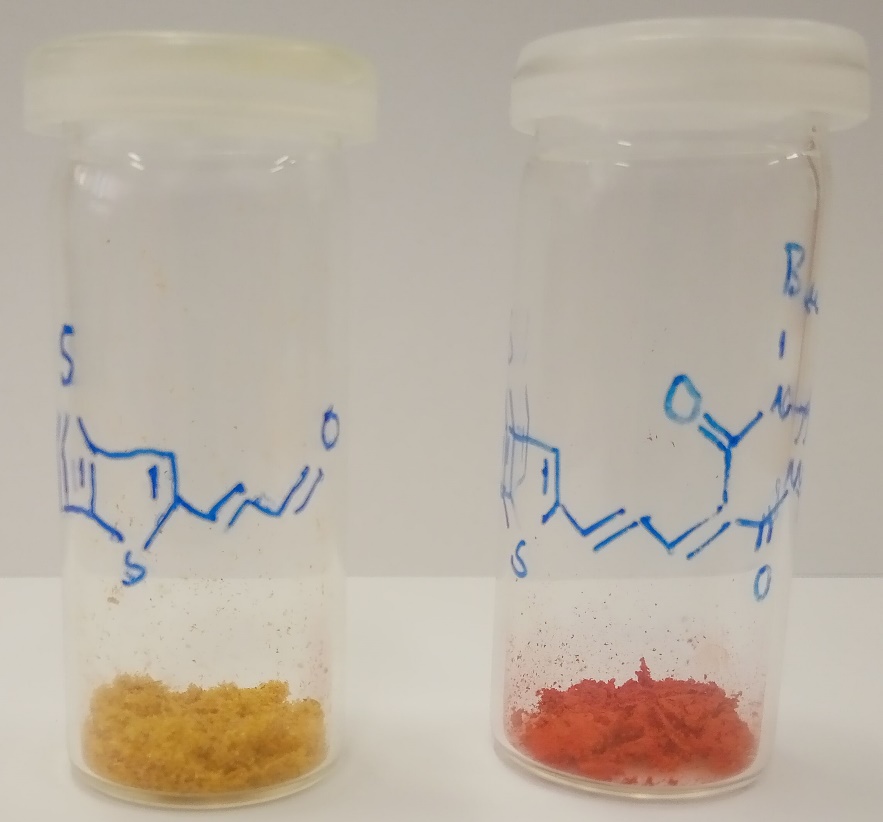 2
3c
7
7
7
7
7
Termogravimetrická analýza (TGA)
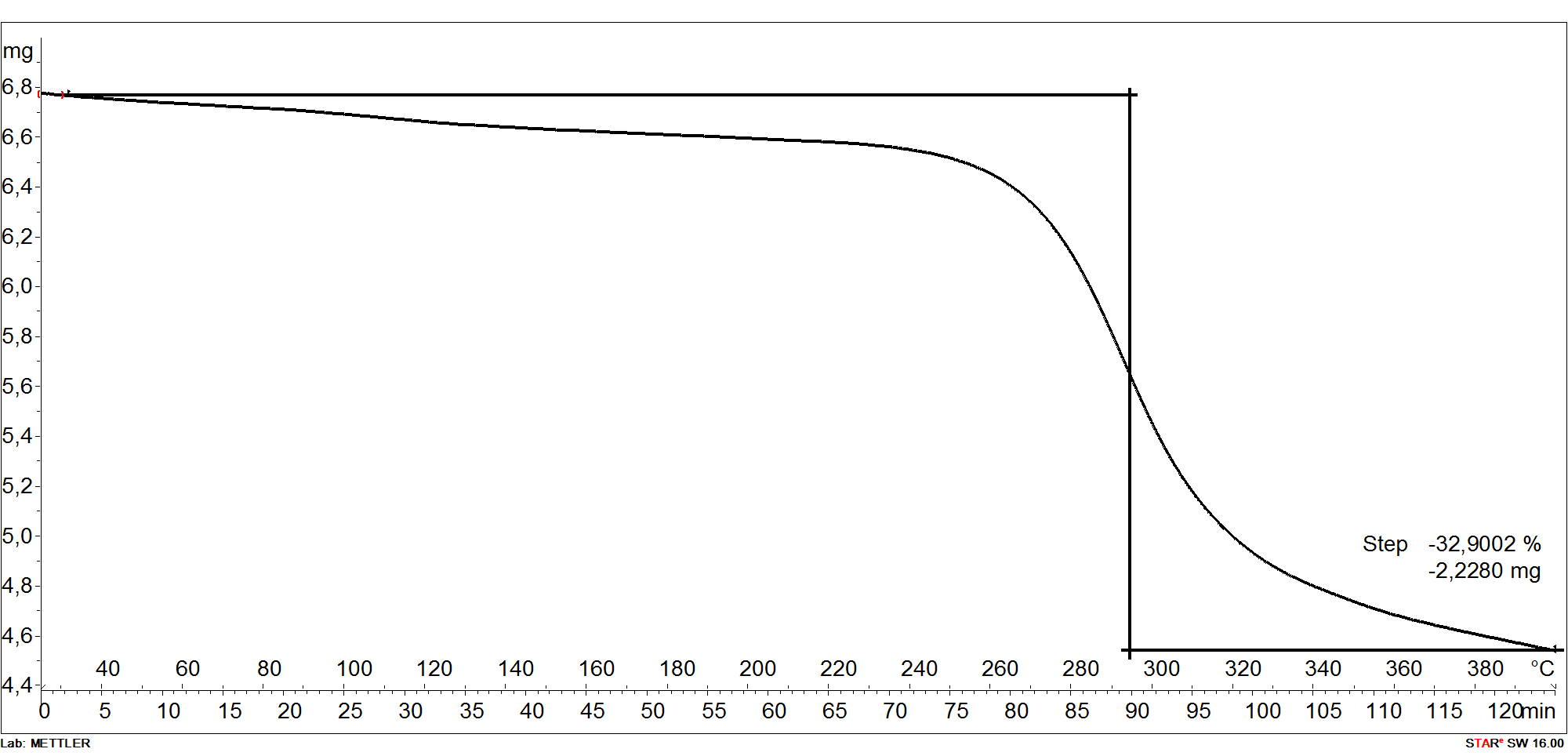 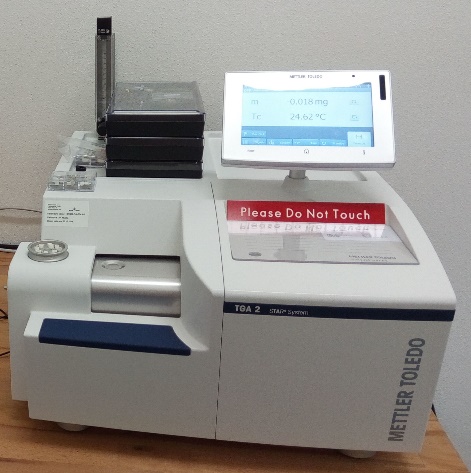 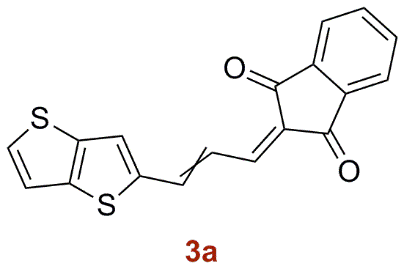 Ti = 238 °C
8
8
8
8
8
8
UV-VIS absorpční spektroskopie
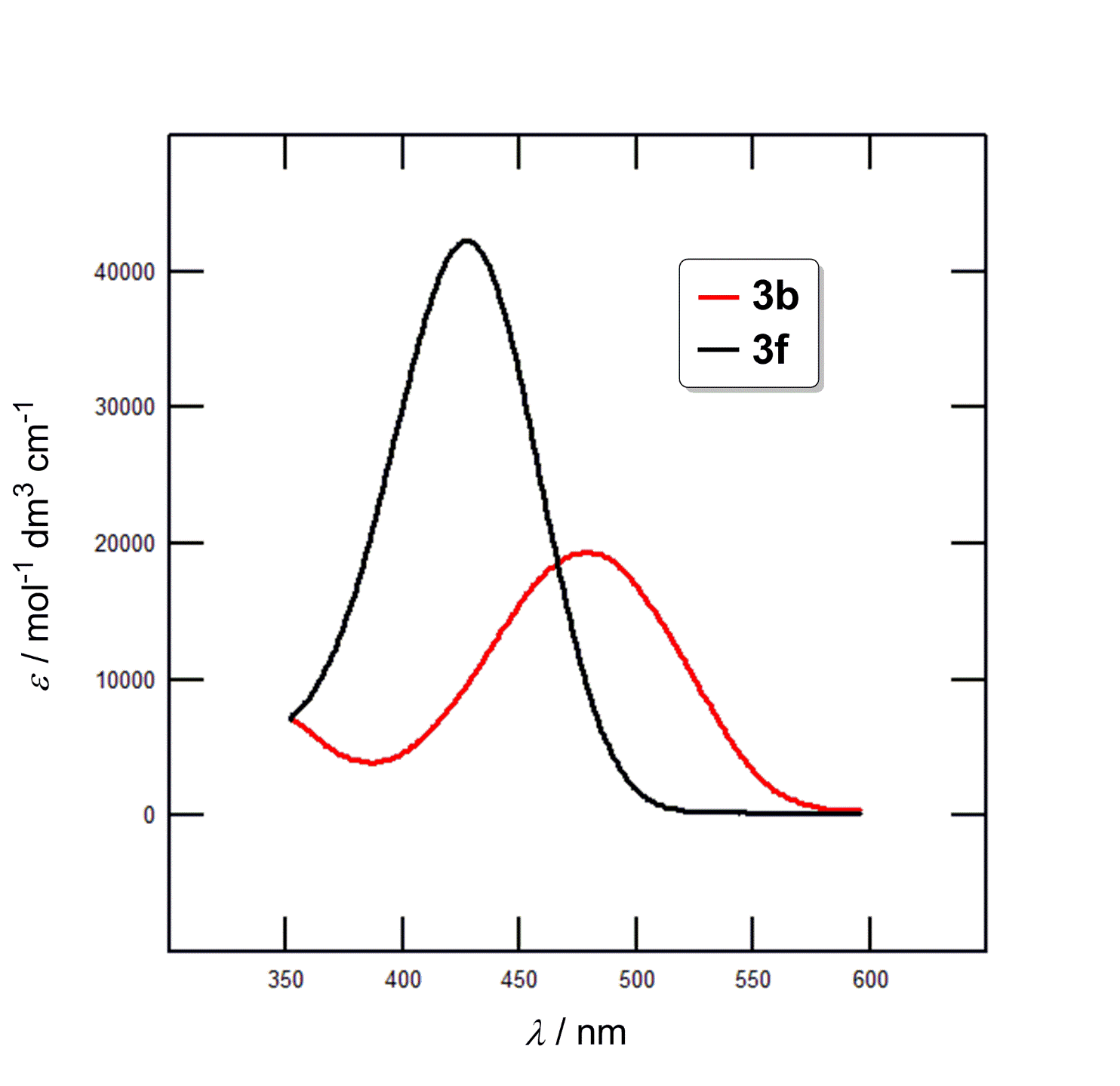 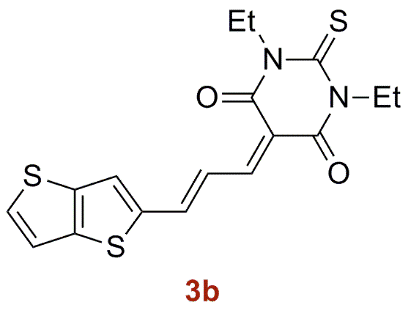 lmax = 479 nm
Dlmax = 51 nm
lmax = 428 nm
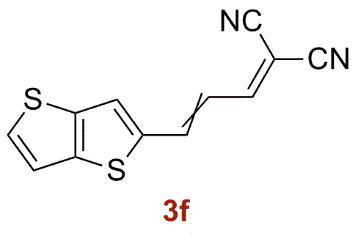 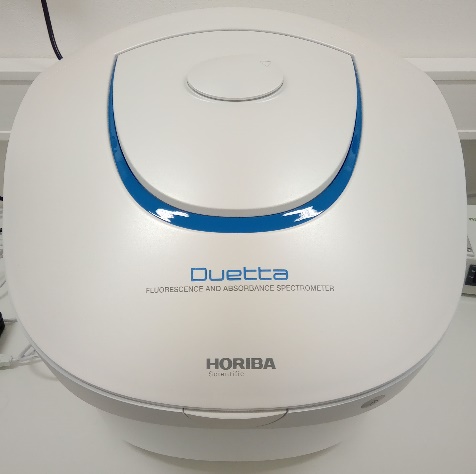 (DMF, 1 × 10-5 M)
9
9
9
9
9
9
9
Plynová chromatografie / hmotnostní spektrometrie
(GC/MS)
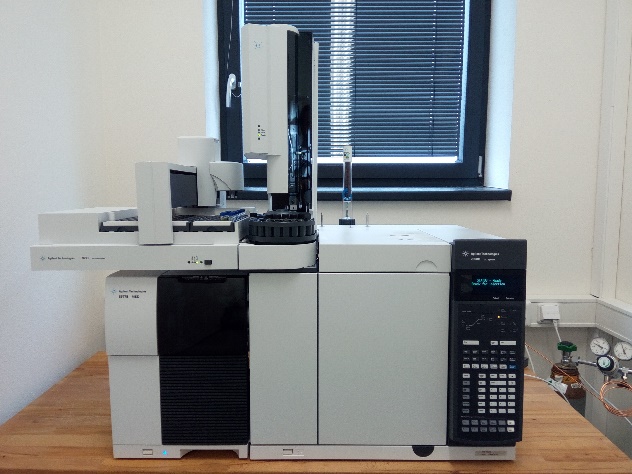 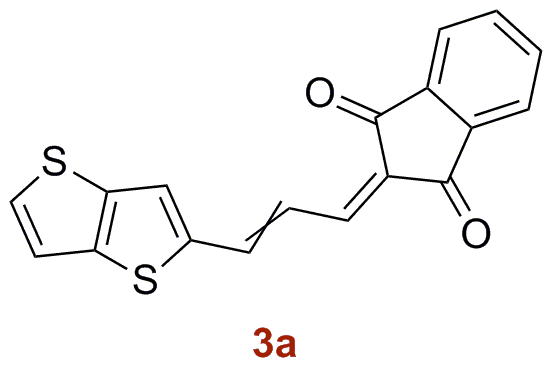 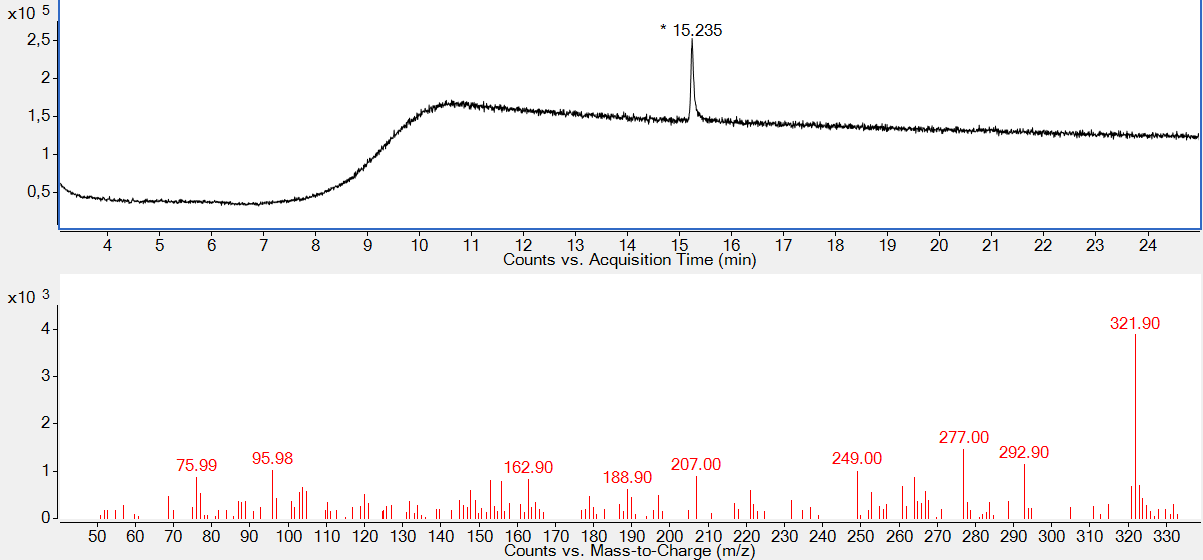 M = 322,40 g/mol
10
10
10
10
10
10
10
Nukleární magnetická rezonance
(NMR)
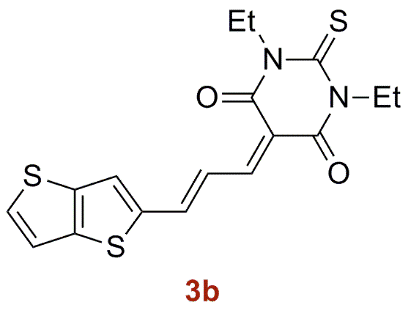 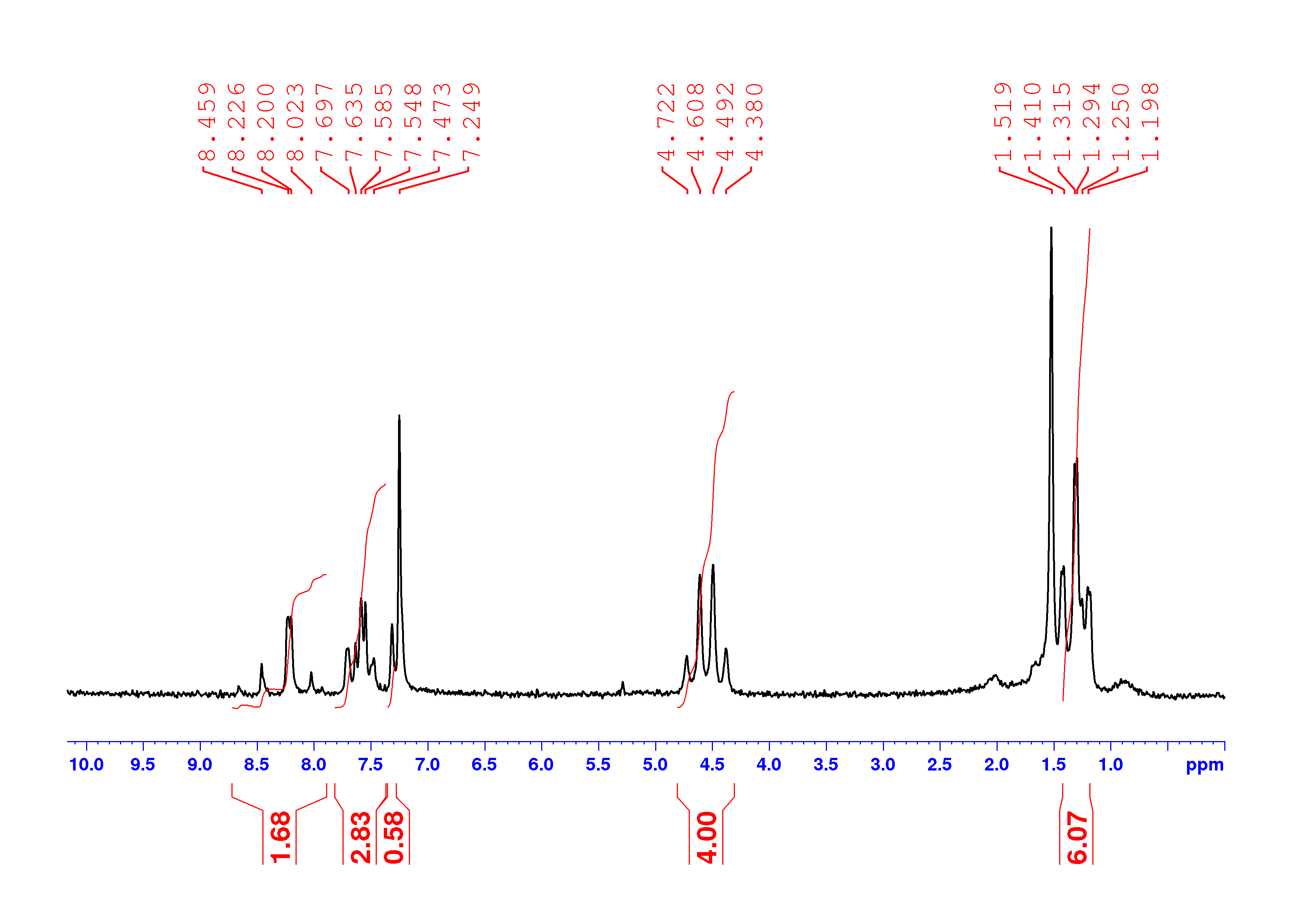 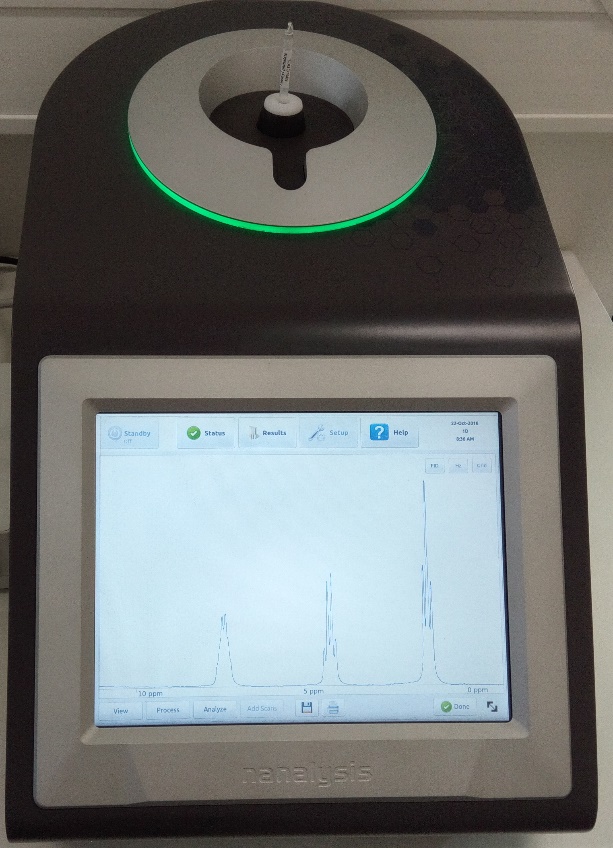 11
11
11
11
11
11
11
11
Experimenty k demonstraci učiva Chemie
Oxidačně-redukční reakce
Důkaz přítomnosti kyslíku
„Modrý cukrový chameleon“
glukosa + NaOH + methylenová modř + H2O
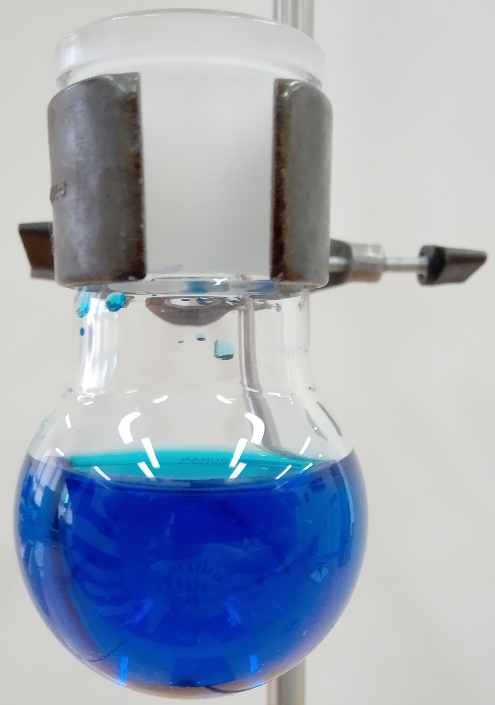 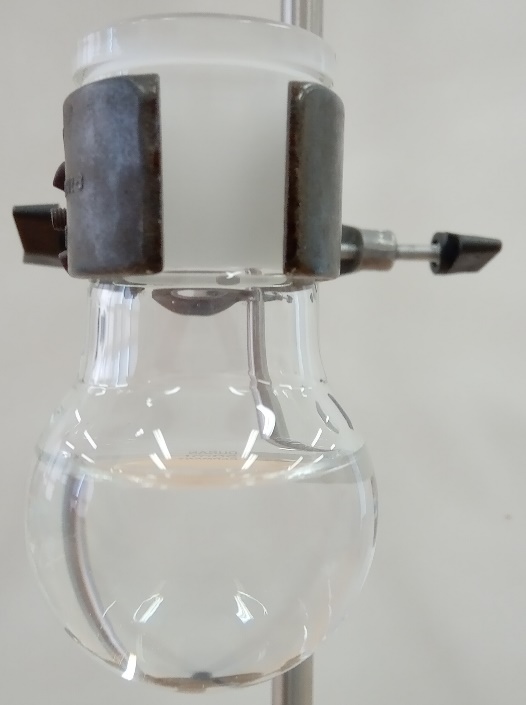 s kyslíkem
bez kyslíku
12
12
12
12
12
12
12
12
12
Experimenty k demonstraci učiva Chemie
Chromatografická separace barviv obsažených
v barevných fixách
„Tajemství barevných fixek“
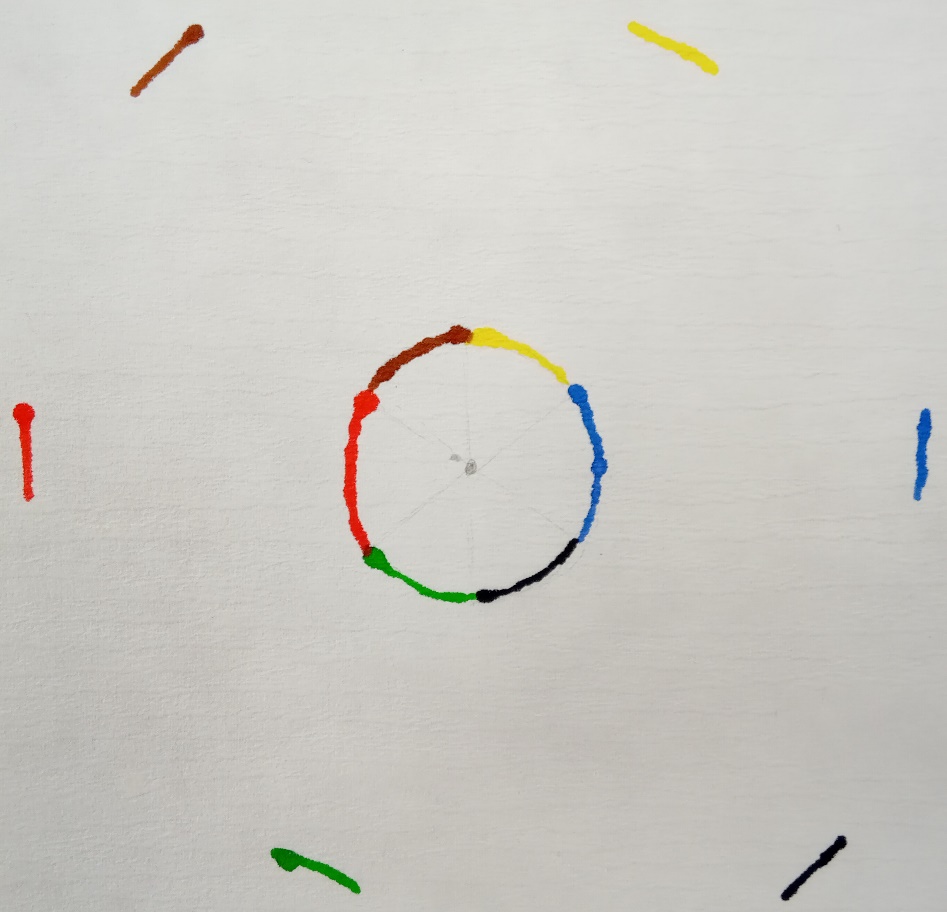 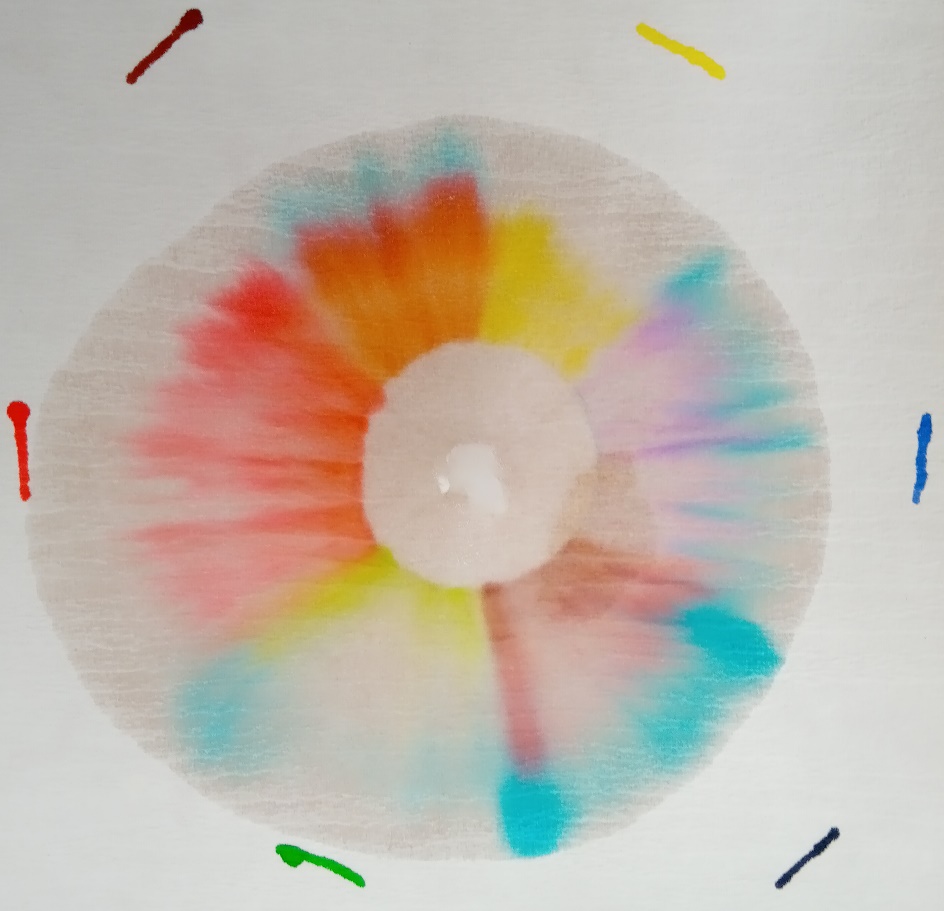 13
13
13
13
13
13
13
13
13
13
Experimenty k demonstraci učiva Chemie
Komplexotvorná chemická reakce
„Neviditelná krvavá zpráva“
SCN-      +      Fe3+      →      [Fe(SCN)]2+
bez barvy
tmavě červená
14
14
14
14
14
14
14
14
14
14
14
Experimenty k demonstraci učiva Chemie
Selektivní prohoření papíru díky přítomnosti kyslíku
„Hořící písmo“
D
KNO3         →      O2
15
15
15
15
15
15
15
15
15
15
15
15
Závěr
Syntéza a charakterizace šesti nových derivátů thieno[3,2-b]thiofenu
rozšíření předchozí studie analogických derivátů [2]
U pěti připravených sloučenin byla pozorována fotoindukovaná E/Z izomerizace
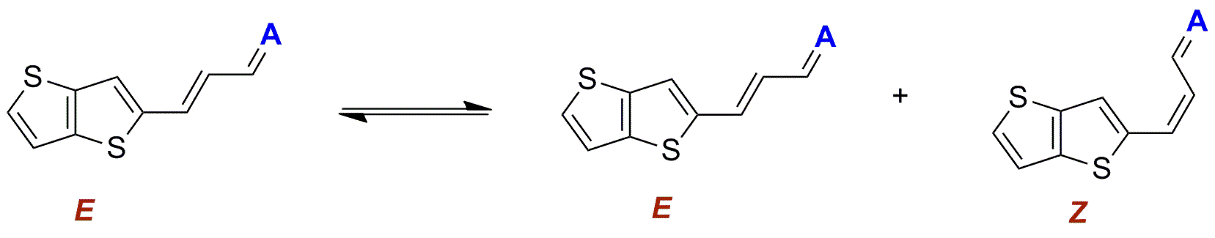 hn
„molekulární přepínač“
Struktura a čistota připravených látek byla ověřena pomocí tenkovrstvé chromatografie (TLC), hmotnostní spektrometrie (GC/MS), hmotnostní MALDI spektrometrie s vysokým rozlišením  (HR-MALDI) a nukleární magnetické rezonance (NMR)
Vztahy mezi strukturou a vlastnostmi jsou studovány s využitím termogravimetrické analýzy (TGA), cyklické voltametrie (CV), UV-VIS absorpční spektroskopie a teoretických kvantově-chemických výpočtů (DFT)
[2]	J. Podlesný, O. Pytela, M. Klikar, V. Jelínková, I. V. Kityk, K. Ozga, J. Jedryka, 
	M. Rudysh,  F. Bureš, Org. Biomol. Chem. 2019, 17, 3623–34.
16
16
16
16
16
16
16
16
16
16
16
16
Závěr
Příprava manuskriptu pro Dyes and Pigments (Q1, IF = 4,018)
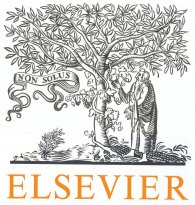 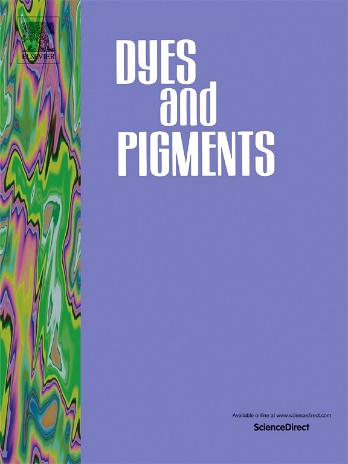 Příprava a optimalizace experimentů pro demonstraci učiva předmětu CHS Chemie

Prezentace experimentů veřejnosti v areálu VSŤE v rámci akce Noc Vědců 2019
17
17
17
17
17
17
17
17
17
17
17
17
17
Děkuji vám za pozornost
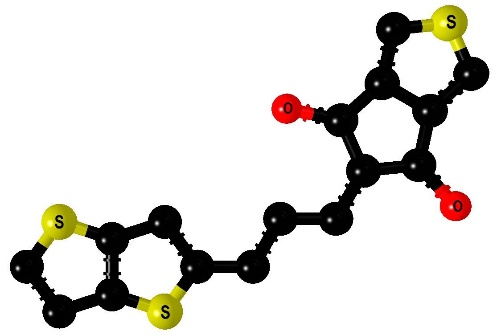 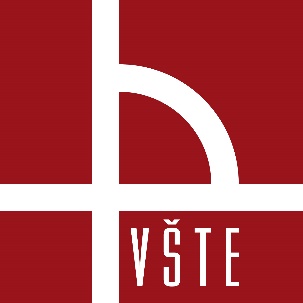 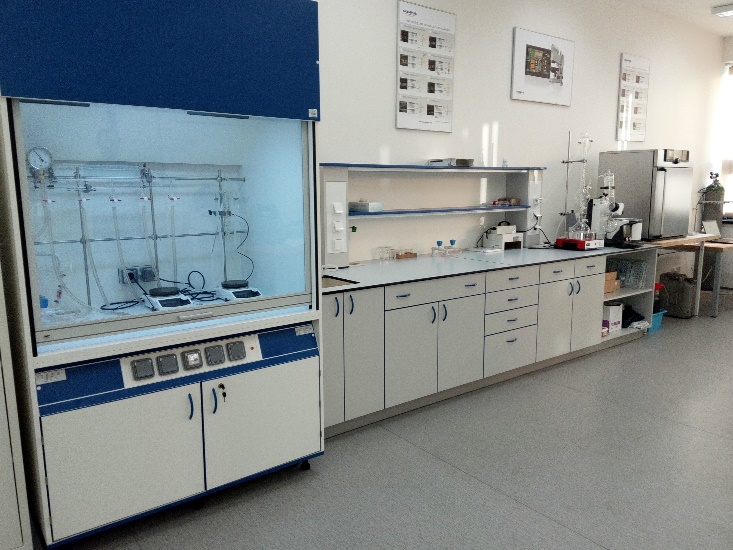 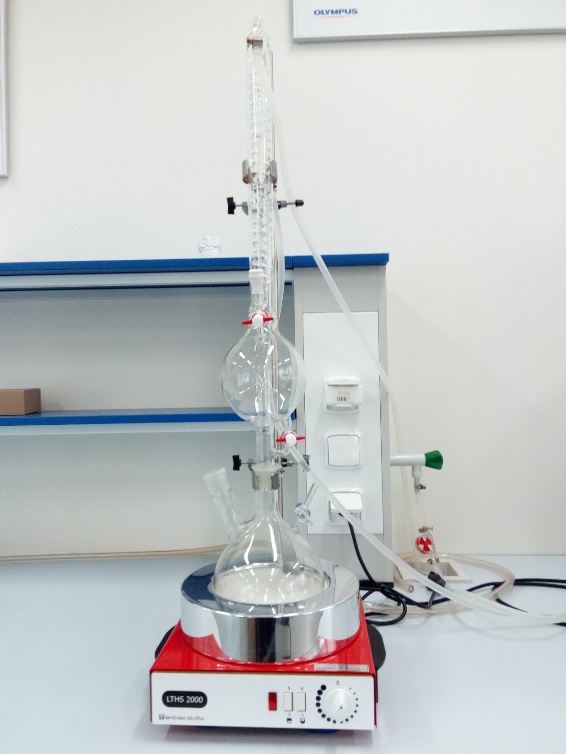 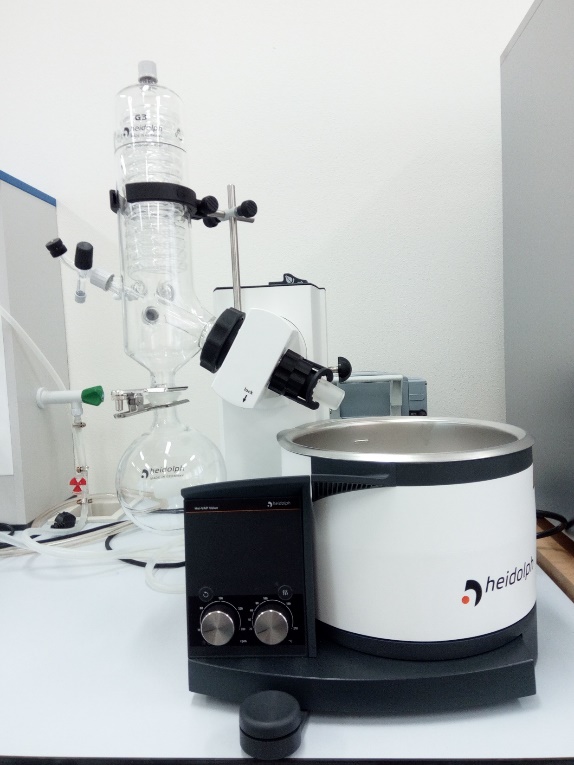 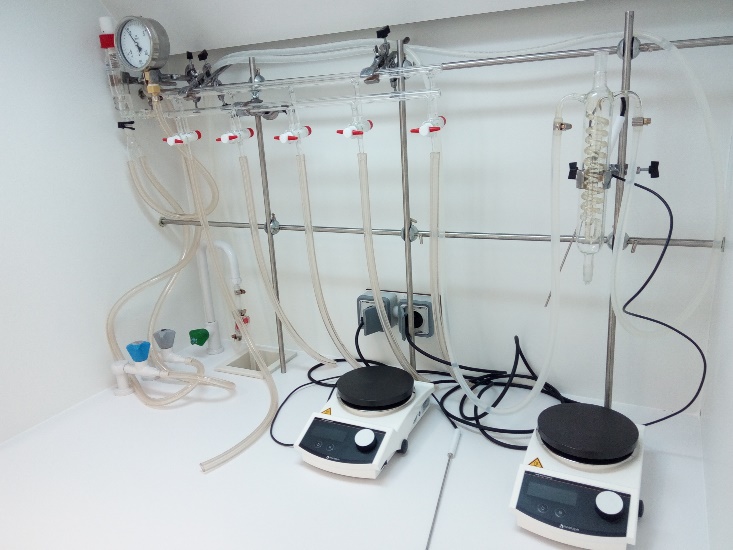 18
18
18
18
18
18
18
18
18
18
18
18
18